America and the Pacific
US and the Pacific
California Gold Rush 1849 triggers interest
West coast becomes integral part of Continental USA
Trade increases US and China gold, skins out, silks, cloths, 

US Navy expands navy 1840’s-1850’s
West coast vulnerable to Russians and British
Naval base established
Need for coaling stations…..seizure by British & French

US wants new markets opened by British Opium wars
Trade with China secured Opium War treaty
Japan bars entry to US ships, refuse trade talks
US annoyed
US opens trade with Japan…by intimidation
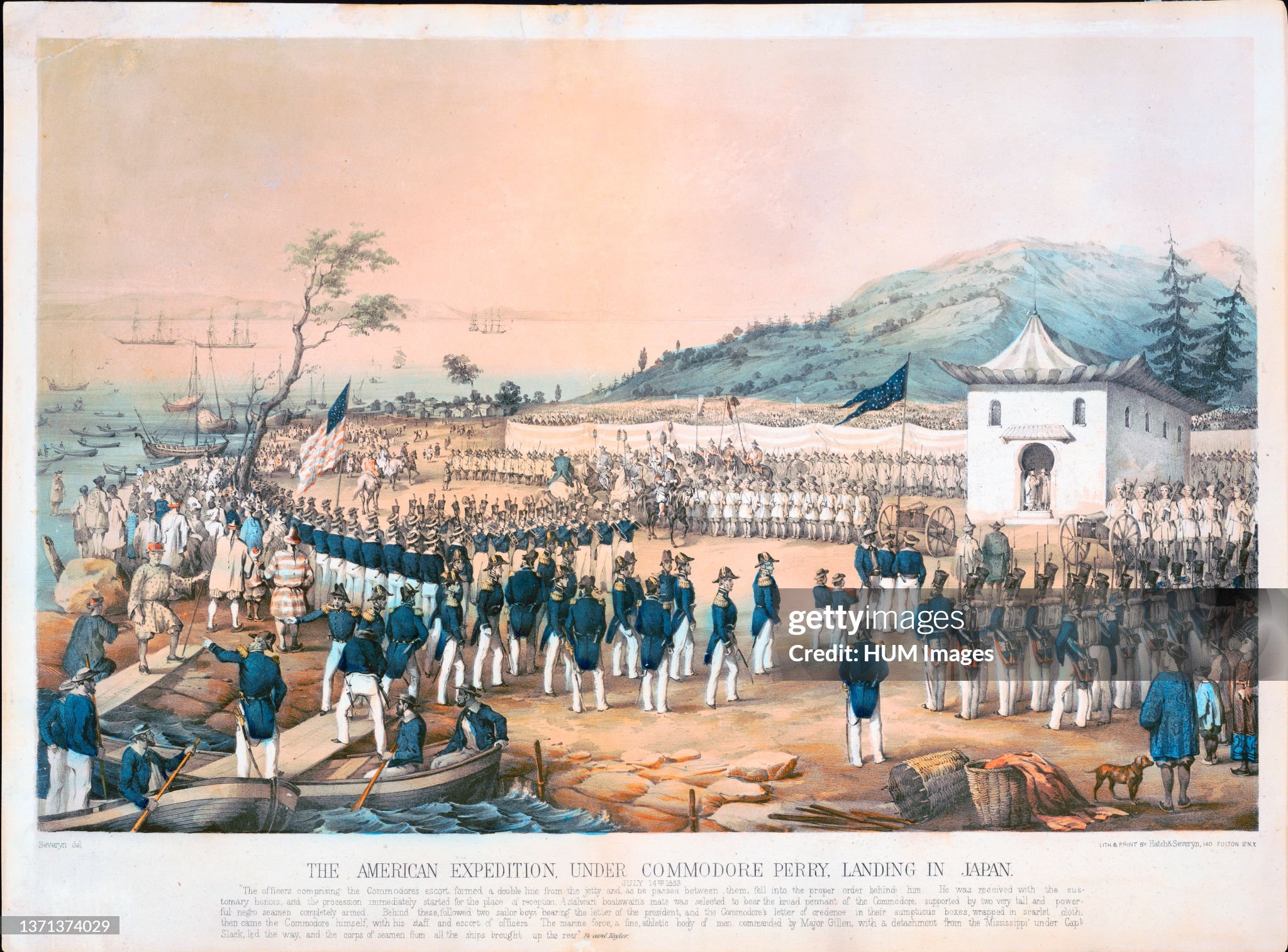 Japanese Tokugawa
Dynasty policy of social Exclusion….feudal society/…no trade…visitors executed
US sends Commodore Perry
Fleet of ironclad steam ships
Japanese humiliated 
…local governor ‘agrees” to open ports
…triggers internal revolt in Japan 
 to modernise (Mejia Restoration)
…not to be intimidated again
US Pacific trade increases
….US wants coaling stations
….Increased business
Hawaii and the USA
First inhabitants 600 AD
Hierarchical, complex, taboo based Polynesian culture
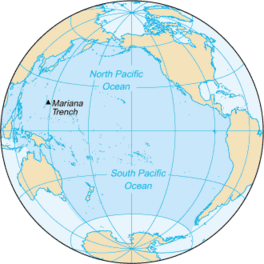 300,000 people Multiple kingdoms
… none dominant,
Isolated from America/ Asia
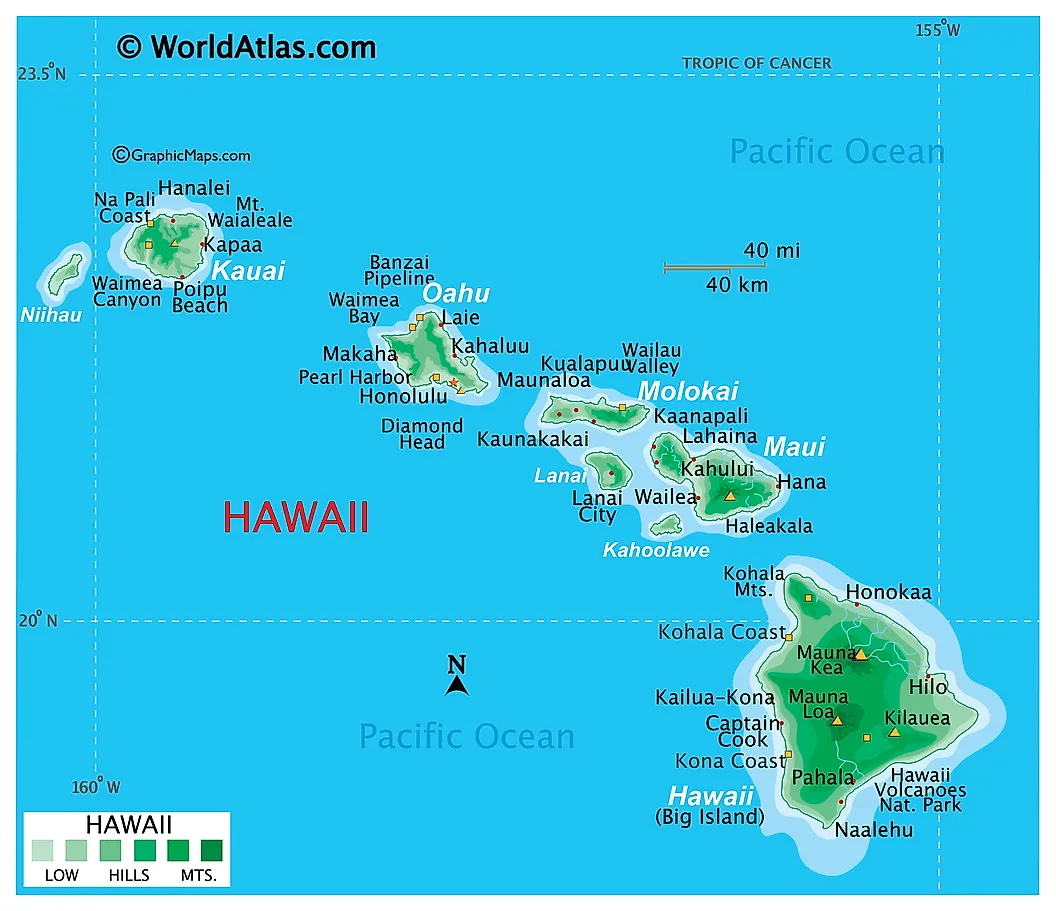 First arrivals 400-600 AD from Tahiti…subsequent Polynesian conquests
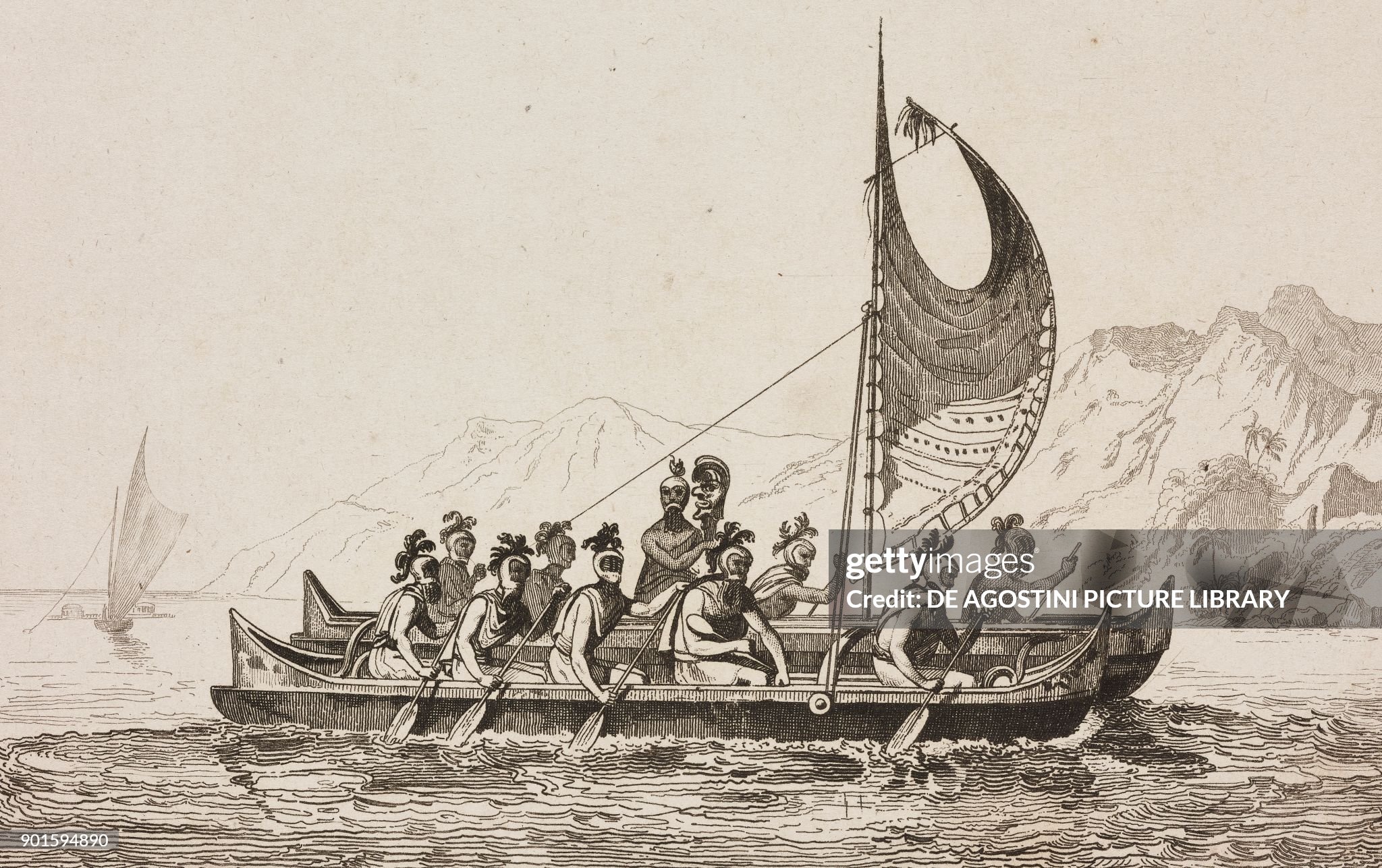 Pre contact society: complex, hierarchical, patriarchal society…constant small scale war…heroic warriors.nomass slaughter
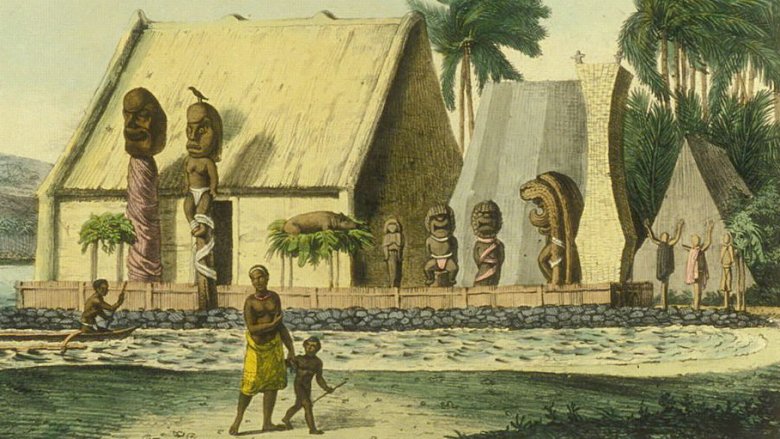 …good at surfing, war, agriculture, ritual sacrifice
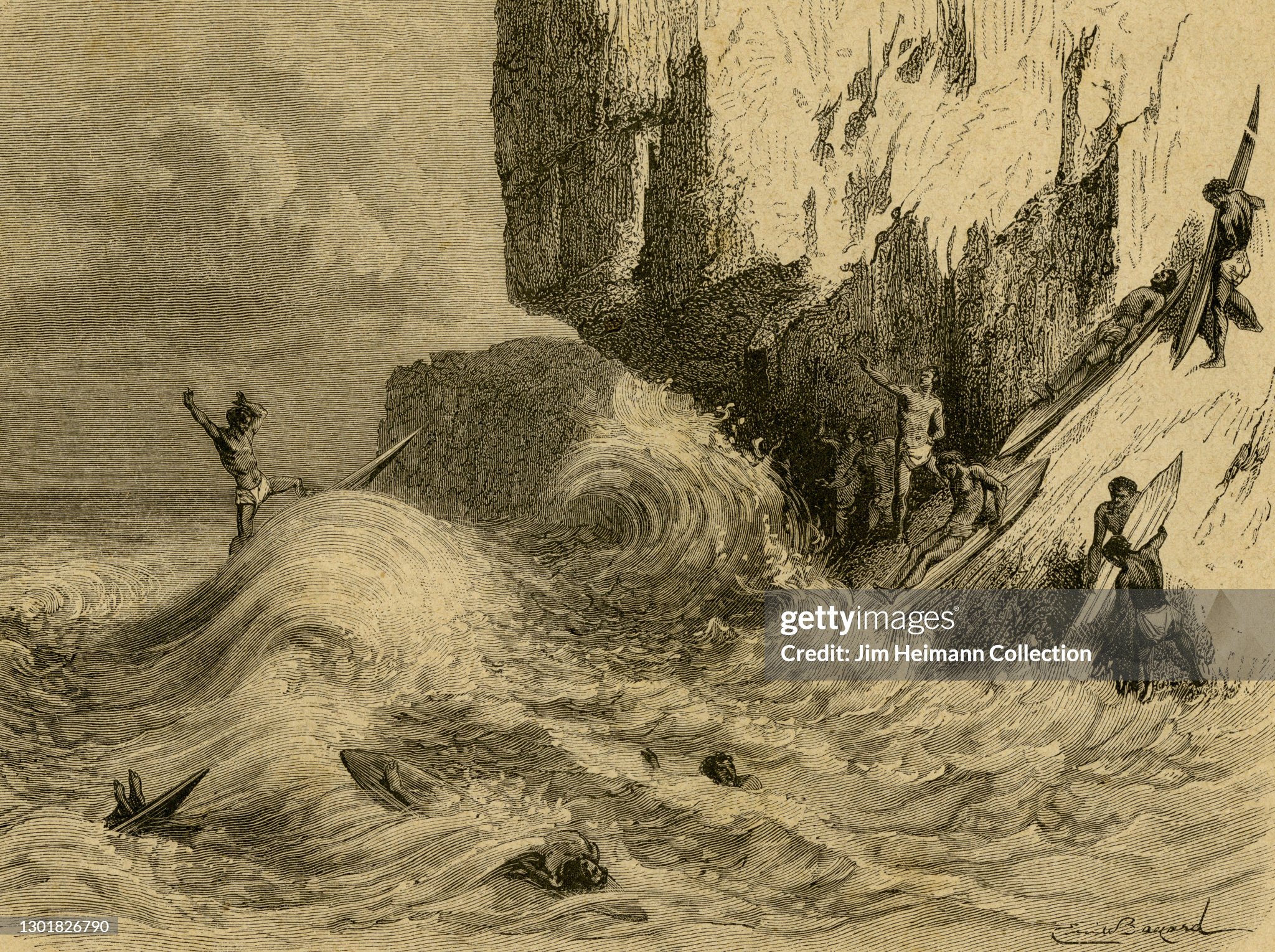 First contact- 1776 Captain Cook
Native steal/borrow boat/ 
….Cook goes ashore to seize
…hits Hawaiian with flat of sword
….sailors shoot many, Cook killed, eaten
Cook…looking for NW passage ….at first all goes well
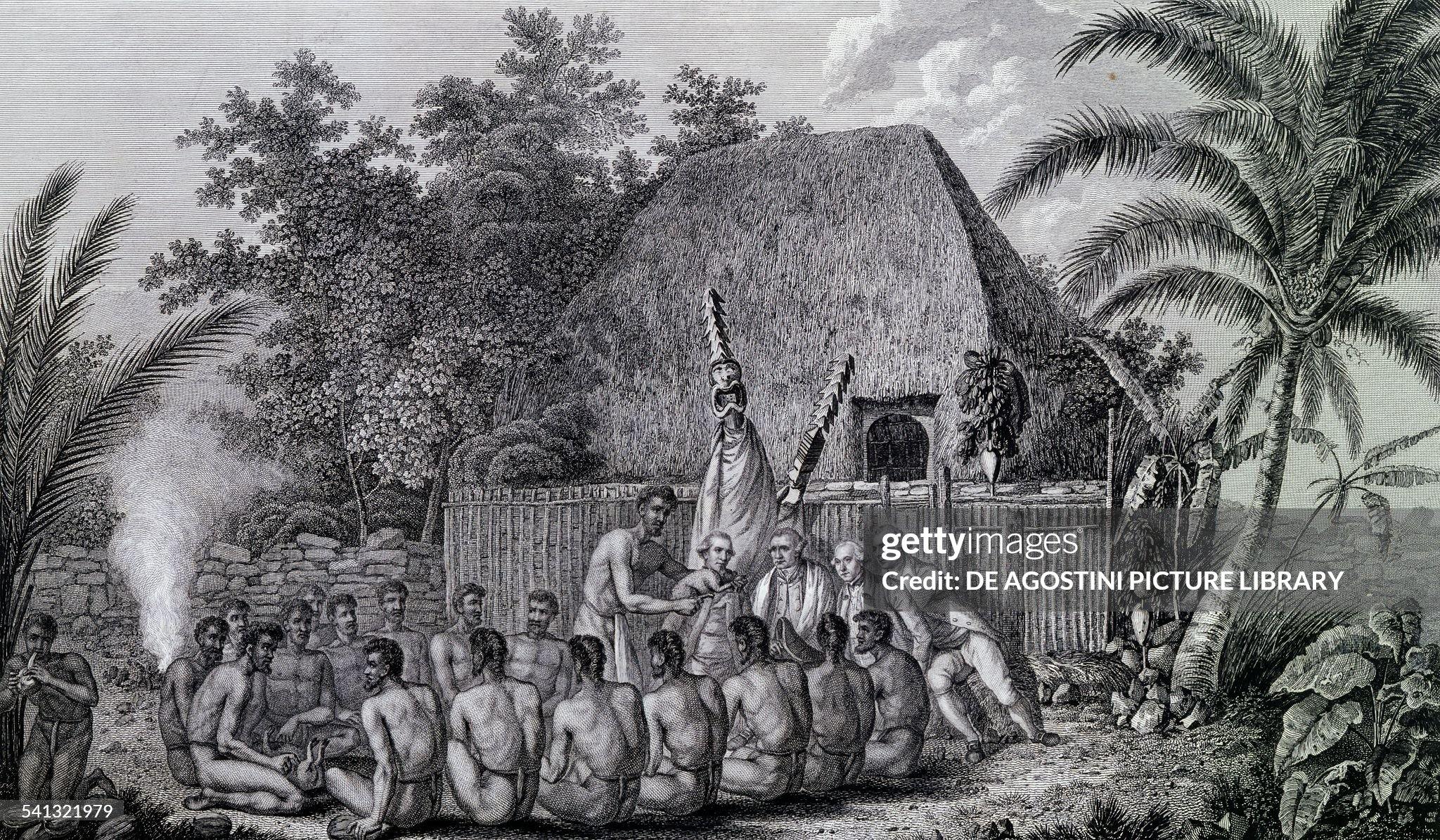 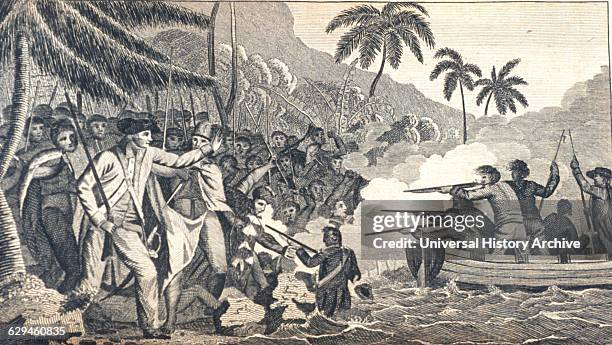 First contact to Unification
King Kahemenha !
Minor Hawaiian king
Sees Cooks killing and effectiveness of Western Guns
Attacks offshore US ship at night
Kills all crew but 2 who become his advisors on gunnery

Vision of conquest
Manufactures gunpowder
Stockpiles weapons from British and American merchants
Launches ‘modern’ war for total domination
Wars of Unification 1780-1810
Other islands also
Secure weapons all out
Large scale war
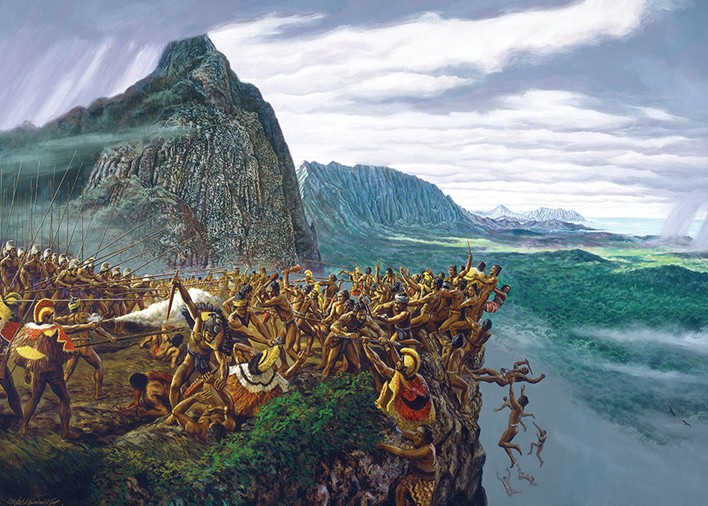 Kahuemana wins major
Battle, kills 5,000 to control
Big Island
Islands unified 1810
Population reduced to 
150,000 by war and disease
From Europeans
Kahamena II recognises
Need to modernise
Adopts Christianity
Introduces law code/
writing./ constitution
Hawain modernisation: rise of American influence
Kahemana III (1850) seeks to continue
Modernisation. Opens land to foreign
..US planters arrive
Queen Emma
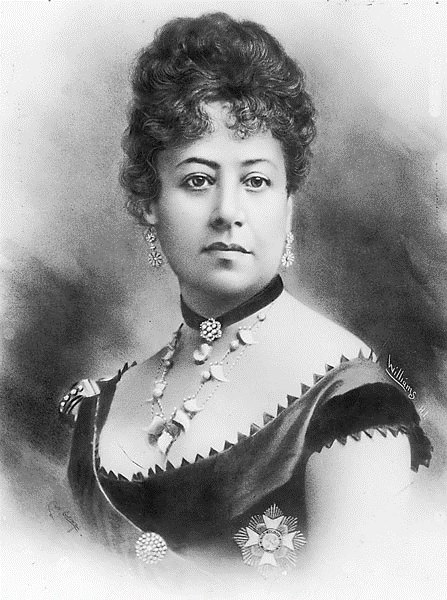 Kahemana IV marries Emma Rooke 
 (adopted by British couple)
….rule 1850-70
…need US investors but limit power
…US wants Pearl Harbour base
…K dies, Emma to UK seek ally
Emma returns to Hawaii 1870
Seeks election as Queen 
..pro US King Kalaheo wins (bribes) 
..Emma supporters riot.
…Crushed by King supported by US marines. Emma retires
Hawaiian population declines by 90%….European diseases/ wars/emigration….US planters own 90% sugar…large populatin of  contractors
The problem for the Americans: dependent on King to retain investment
Hawaiian Republic
US planters seize power : 1889 Bayonet Constitution
Planters lead coup…impose constitution, US marines land to support 
King made constitutional monarch
Voting limited to wealthy US planters…natives disenfranchised
American inserted into government 

Counter revolution of Queen Lili’uokalania 1893
Pro US King dies, Queen seizes throne, removes US advisors demands votes for Hawaiians
US Planters contact / US navy offshore and seize power & claim Republic 
Queen forced to abdicate and placed under house arrest
US president Cleveland appalled --refuses to recognises Republic ..seizure unlawful
1896 US election: Republcian President McKinley Imperialist..
US marines…crush Queen’s revolt 1893
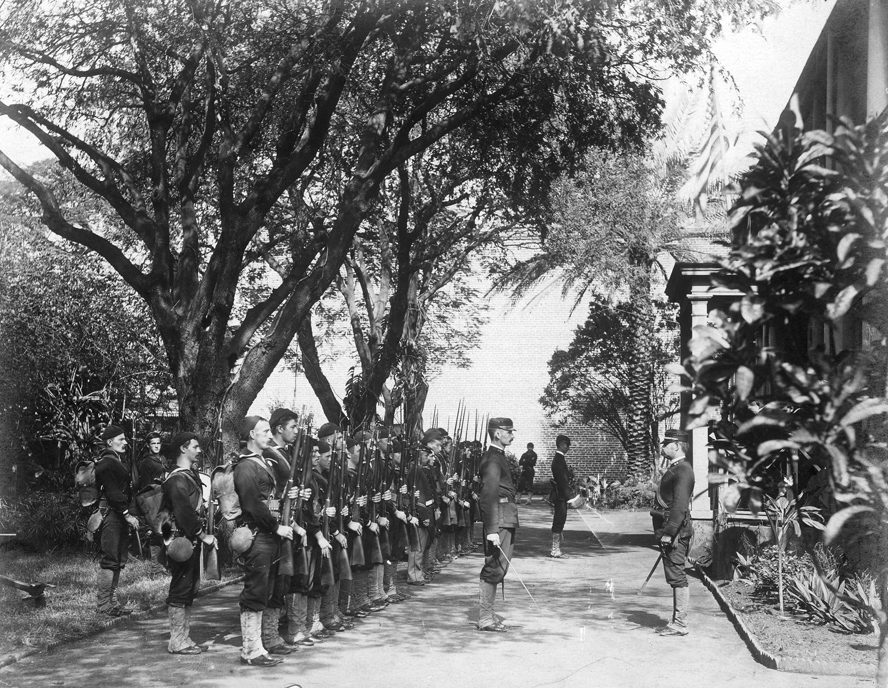 US politics 1896: William McKinley
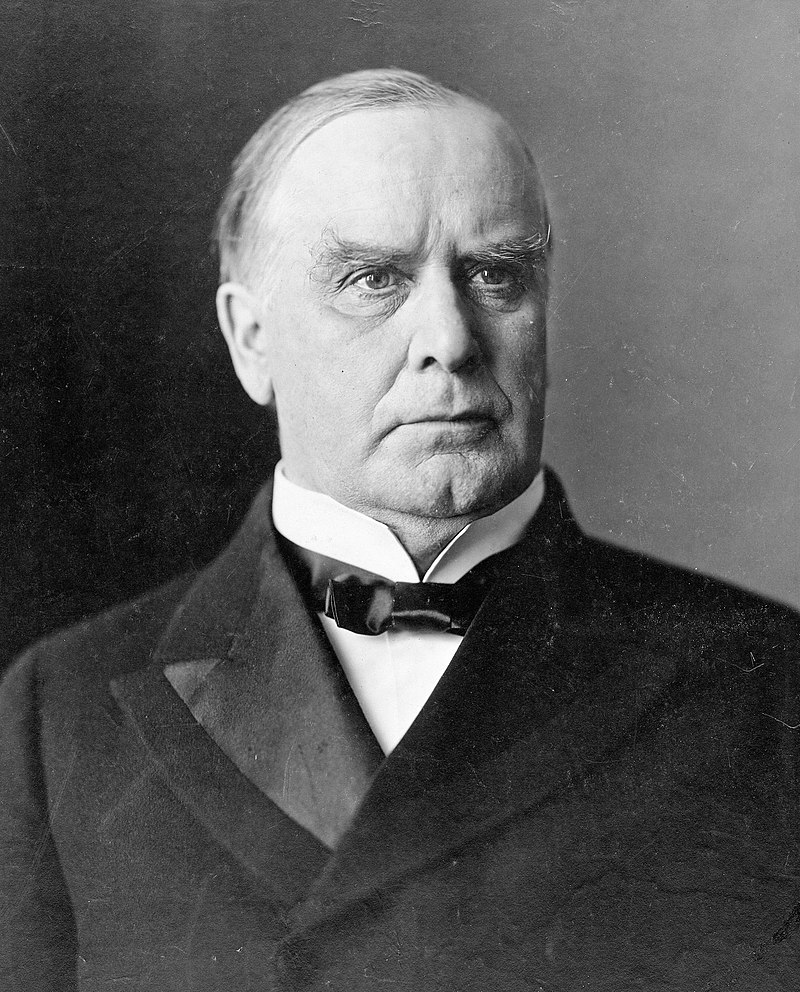 Modest background, last
Civil war vet to run for President
.
Lawyer, professional politician
Representative, Gov of Ohio
Represents business interests
…High protective tariffs
…anti union legislation
…Gold Standard
…Subordinate to Trusts
…Business of America business
Expansion of America oversees
Fulfilment of God’s plan
“We need Hawaii just as much and 
a good deal more than we did
 California. It is manifest destiny.”
Annexation of Hawaiian Republic
Queen Liliʻuokalani  (1838-1917)
McKinley decides to annex
Hawaii in 1898 as US territory
…not a state till 1960
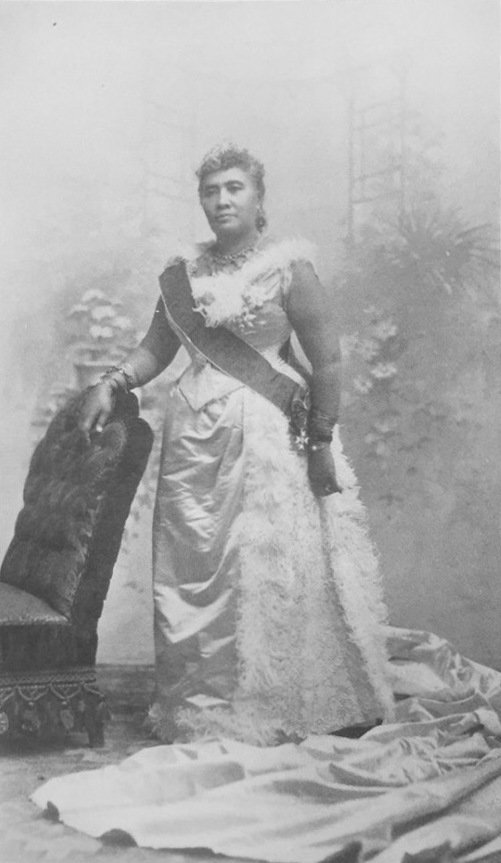 Hawaii becomes preserve of US
Sugar and Pineapple Corporations
…. “Big 5”
Queen Liliuokalani “pardoned”
…accepts US control
…spends life petitioning for
    pension
….dies a ward of US government
.
Hawaii the legacy
Native Hawaiians remain minority/ culture obliterated
Native Hawaiians 10%/ Mixed 25% /Asian 38%/White 24%

Most unequal US State: Highest real estate/ rental/ food costs in US

Highest urban density
98 % of land ownership restricted to non residents and 90% on 3rd largest island
Billionaires (Larry Ellison, Oprah /Winfree) own islands of Lanaiii and Kauai
Military ownership Pearl Harbour and surroundings
Interior grasslands owned by US Sugar and Pineapple
Tourist Industry largest employer. Low wages, coastline destruction
US and its new colonies…..McKinley: “Our policy, benevelont assimilation”
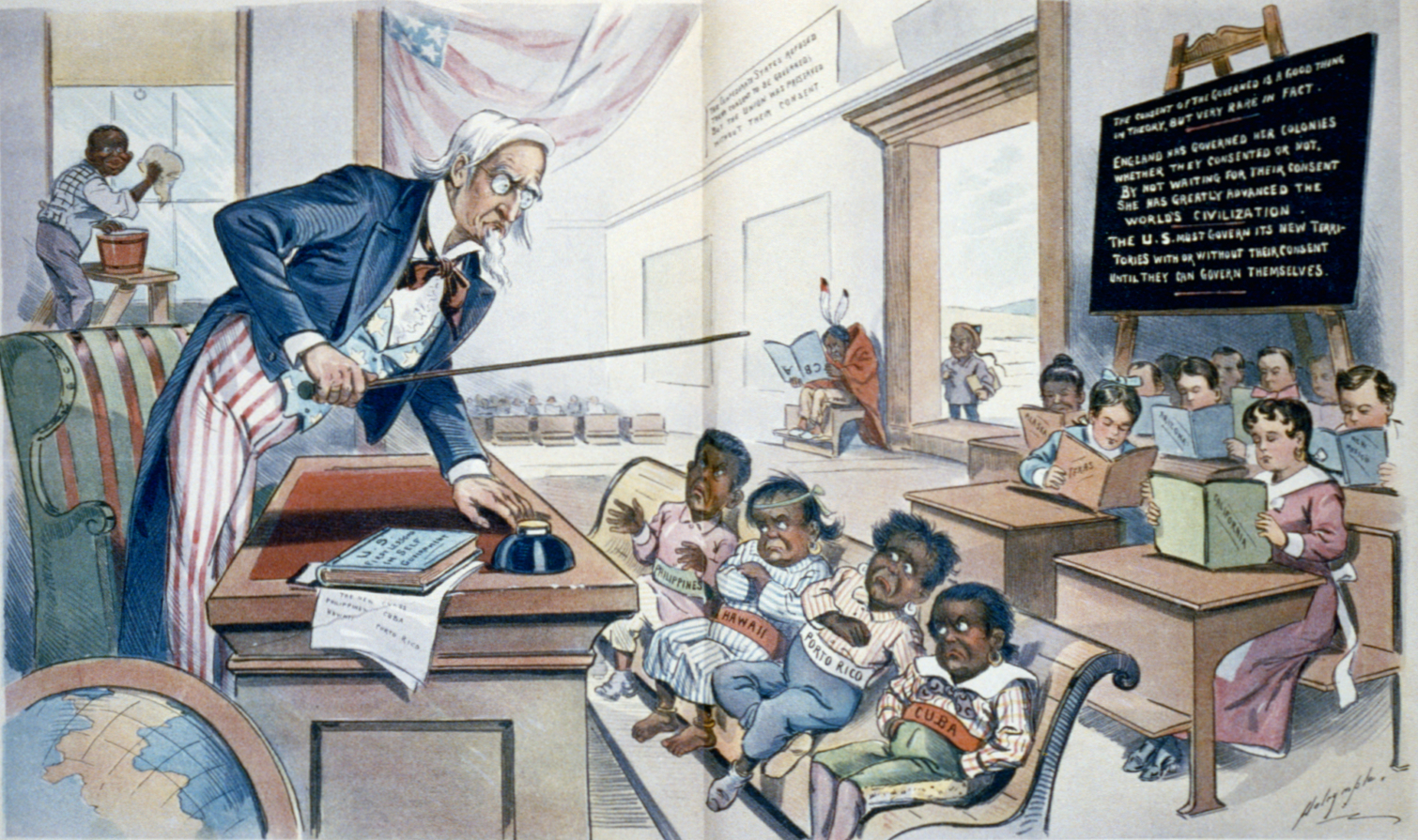 Blacks
Indians